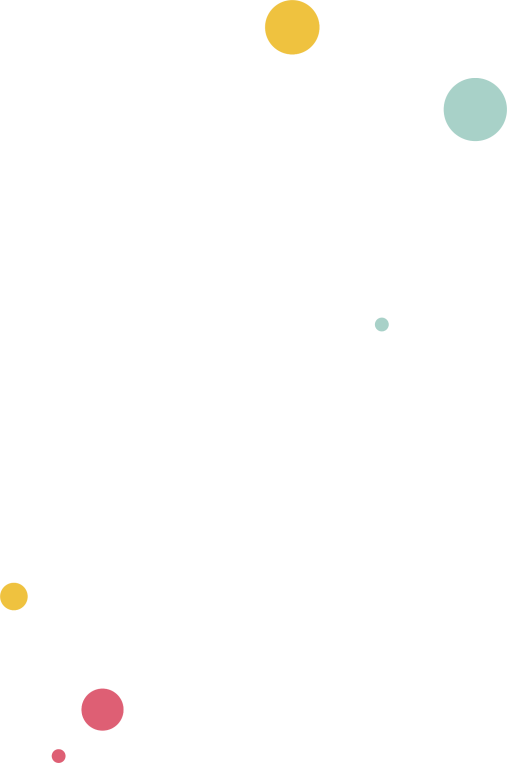 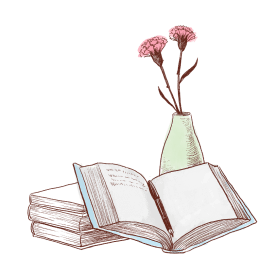 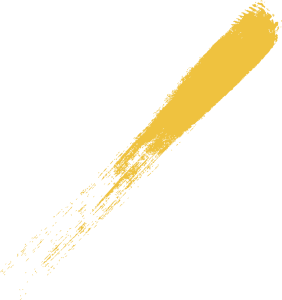 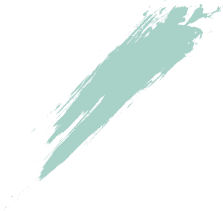 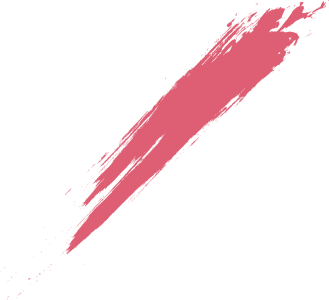 先烈
缅怀
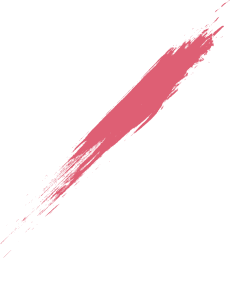 加油而读书
中国
为
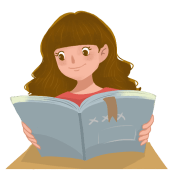 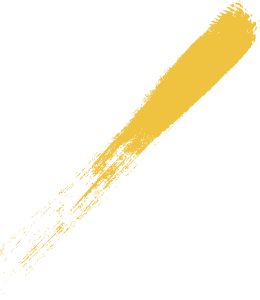 https://www.ypppt.com/
1、读书名言故事
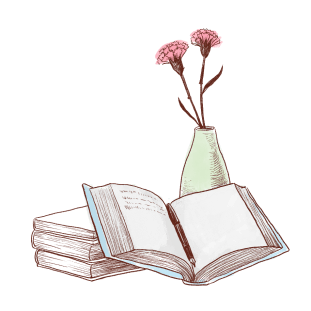 2、我们为什么要读书？
目录
3、读书好方法
4、怎样读书
5、好书推荐
6、互动环节
读书名言故事
读书名言
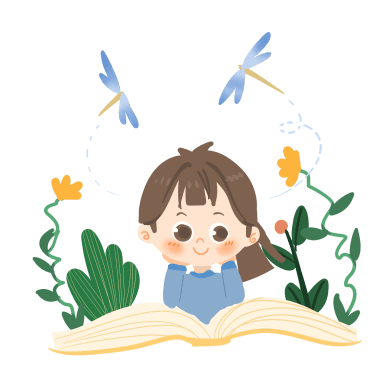 1、书读百遍，其义自见。
2、鸟欲高飞先振翅，人求上进先读书。
3、发奋识遍天下字，立志读尽人间书。
4、理想的书籍是智慧的钥匙。
5、书籍是人类进步的阶梯。  
6、读书破万卷，下笔如有神。
7、书山有路勤为径，学海无崖苦作舟。
居里夫人读书的故事
波兰有个叫玛妮雅的小姑娘，学习非常专心。不管周围怎么吵闹，都分散不了她的注意力。 
   一次，玛妮雅在做功课，她姐姐和同学在她面前唱歌、跳舞、做游戏。玛妮雅就像没看见一样，在一  旁专心地看书。 姐姐和同学想试探她一下。她们悄悄地在玛妮雅身后搭起几张凳子，只要玛妮雅一动，凳子就会倒下来。时间一分一秒地过去了，玛妮雅读完了一本书，凳子仍然竖在那儿。 
   从此姐姐和同学再也不逗她了，而且像玛妮雅一样专心读书，认真学习。 玛妮雅长大以后，成为一个伟大的的科学家。她就是居里夫人。
我们为什么
要读书？
个人
有助于我们
提高学习成绩
可以增长知识
开阔眼界
可以提高我们的
阅读和写作水平
“腹有诗书气自华”
有助于提高个人的修养
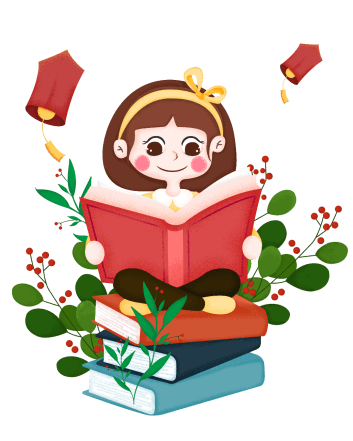 为中华之
崛起而读书
读书好方法
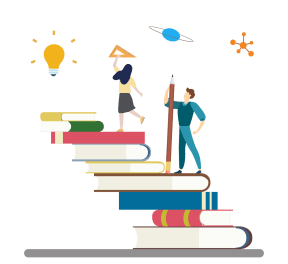 (1）泛读
泛读就是广泛阅读，指读书的面要广，要广泛涉猎各方面的知识，具备一般常识。不仅要读自然科学方面的书，也要读社会科学方面的书，古今中外各种不同风格的优秀作品都应广泛地阅读，以博采众家之长，开拓思路。
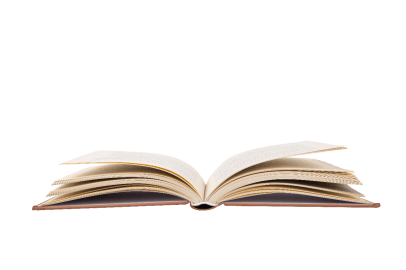 （2）精读
要细读多思，反复琢磨，反复研究，边分析边评价，务求明白透彻，了解于心，以便吸取精华。对本专业的书籍及名篇佳作应该采取这种方法。只有精心研究，细细咀嚼，文章的“微言精义”，才能“愈挖愈出，愈研愈精”。可以说，精读是最重要的一种读书方法.
[Speaker Notes: https://www.ypppt.com/]
（3）通读
（4）跳读
即对书报杂志从头到尾阅读，通览一遍，意在读懂，读通，了解全貌，以求一个完整的印象，取得“鸟瞰全景”的效果。对比较重要的书报杂志可采取这种方法。
这是一种跳跃式的读书方法。可以把书中无关紧要的内容放在一边，抓住书的筋骨脉络阅读，重点掌握各个段落的观点。有时读书遇到疑问处，反复思考不得其解时，也可以跳过去，向后继续读，就可前后贯通了。
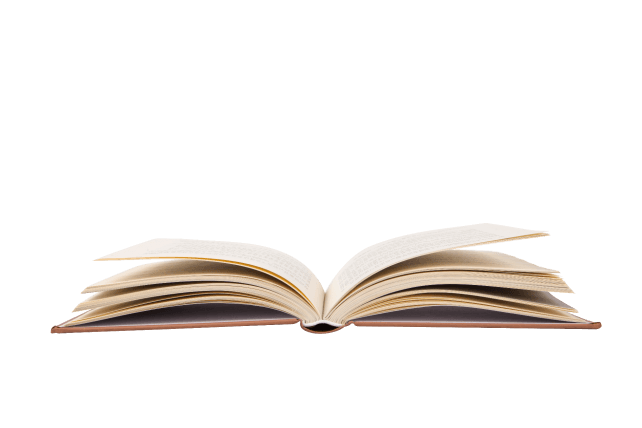 （5）速读
（6）略读
这是一种快速读书的方法，即陶渊明提倡的“好读书，不求甚解”。可以采取"扫描法”，一目十行，对文章迅速浏览一遍，只了解文章大意即可。这种方法可以加快阅读速度，扩大阅读量，适用于阅读同类的书籍或参考书等。
这是一种粗略读书的方法。阅读时可以随便翻翻，略观大意；也可以只抓住评论的关键性语句，弄清主要观点，了解主要事实或典型事例。而这一部分内容常常在文章的开头或结尾，所以重点看标题、导语或结尾，就可大致了解，达到阅读目的。
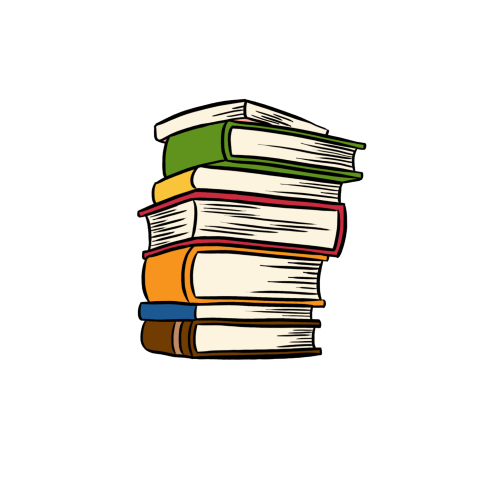 （7）再读
有价值的书刊杂志不能只读一遍，可以重复学习，“温故而知新”。著名思想家、文学家伏尔斯泰认为“重读一本旧书，就仿佛老友重逢”。重复是学习之母。重复学习，有利于对知识加深理解，也是加深记忆的强化剂。
（8）写读
古人云：“不动笔墨不读书”，俗语也有“好记性不如烂笔头”之说。读书与作摘录、记心得、写文章结合起来，手脑共用，不仅能积累大量的材料，而且能有效地提高写作水平，并且能增强阅读能力，将知识转化为技能和技巧。
（9）序例读
读书之前可以先读书的序言和凡例，了解内容概要，明确写书的纲领和目的，有指导地进行阅读。读书之后，也可以再次读书序和凡例，以便加深理解，巩固提高。
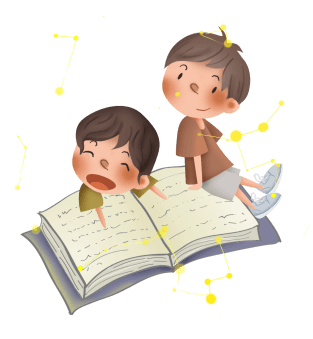 （10）选读
就是读书时要有所选择。古往今来，人类的文化宝藏极为丰富。一个人的精力毕竟有限，如果不加选择，就不会收到好的效果。可以结合自己的情况，有针对性地选择书目，进行阅读，这样才能达到事半功倍的效果。
怎样读书
读书的时间：
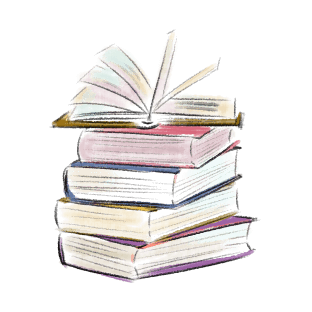 零星时间阅读法
要善于利用课余之时间阅读，如课间、睡前、午休等，积少成多。
整段时间阅读法
周六、周日，寒暑假、节假日对于爱读书的学生来说，是十分珍贵的。
同学们在适当娱乐、温习功课之后，可根据自己的兴趣，大量阅读，多读书，读好书。
读书的时候应该注意什么？
能自己选择较好的环境。如不能在车上、床上等地方看书
养成做读书卡片的习惯。
能爱护书籍。如不在书上随意乱涂乱画，尽量使用书签，不乱丢书
学会选择适合自己的书籍
做任何事情都要劳逸结合，再好的书也不能拿起不放，要做到看一会就休息休息，注意用眼卫生
坚持每天安排一段时间看书
好书推荐
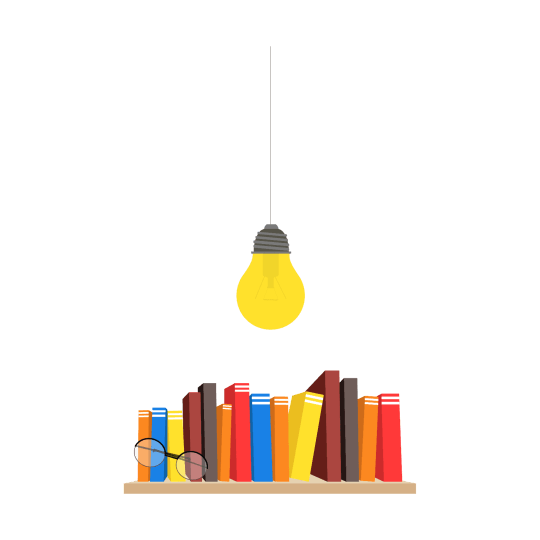 初中必读书目
初一年级学生必读书目
①《红岩》罗广斌、扬益言著;
②《安徒生童话全集》(丹麦)安徒生著，叶君健译;
③《童年》(俄)高尔基著，刘辽逸译;
④《格兰特船长的儿女》(法国)凡尔纳著，范希衡译;
⑤《爱的教育》(意大利)亚米契斯著,田雅青译。
⑤《爱的教育》(意大利)亚米契斯著,田雅青译。
初二年级学生必读书目
①《青春之歌》杨沫著;
②《骆驼祥子》老舍著;
③《钢铁是这样炼成的》(前苏联)奥斯特洛夫斯基著，梅益译;
④《福尔摩斯探案集》(英国)柯南道尔著，丁钟华等译;
⑤《居里夫人传》(法国)埃里·居里著，友明彻译。
初三年级学生必读书目
①《家》巴金著;
②《牛虻》(爱尔兰)伏尼契著，李俍民译;
③《高老头》(法国)巴尔扎克著，傅雷译;
④《莎士比亚戏剧故事》(英国)兰姆姐弟改写，萧乾译;
⑤《中国科学院院士自述(青少年版)》上海教育出版社编。
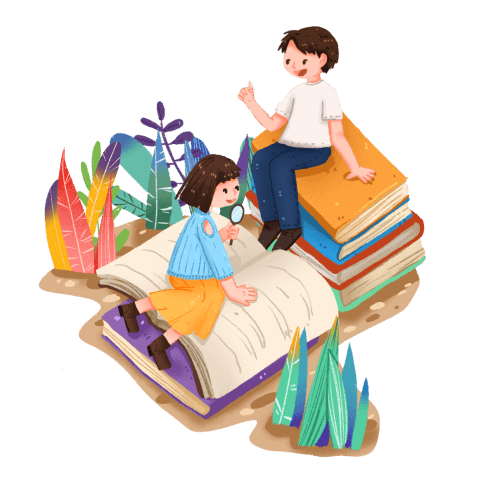 每人捐一本好书建立班级图书角
更多精品PPT资源尽在—优品PPT！
www.ypppt.com
PPT模板下载：www.ypppt.com/moban/         节日PPT模板：www.ypppt.com/jieri/
PPT背景图片：www.ypppt.com/beijing/          PPT图表下载：www.ypppt.com/tubiao/
PPT素材下载： www.ypppt.com/sucai/            PPT教程下载：www.ypppt.com/jiaocheng/
字体下载：www.ypppt.com/ziti/                       绘本故事PPT：www.ypppt.com/gushi/
PPT课件：www.ypppt.com/kejian/
[Speaker Notes: 模板来自于 优品PPT https://www.ypppt.com/]